Computer NetworksX_400487
Lecture 9
Chapter 6: The Transport Layer—Part 1
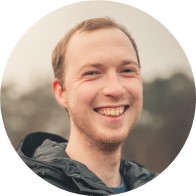 Lecturer: Jesse Donkervliet
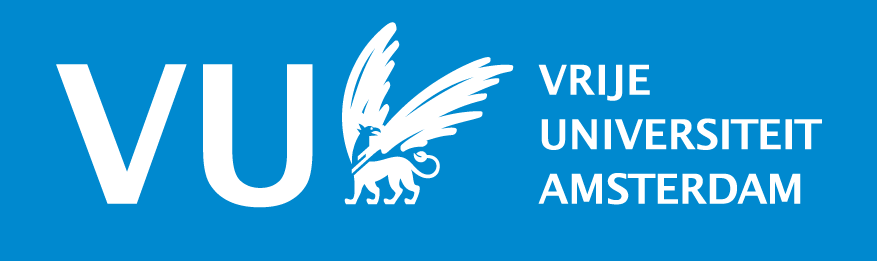 Vrije Universiteit Amsterdam
Transport layer
Application layer
Transport layer
You are here
Network Layer
Data link layer
Send segments between processes
Medium Access Control
Send packets over (multiple) networks
Physical layer
Send frames over single link
Send digital signals
2
Recap of lower layersThe physical layer
Moves bits over a physical channel.
Bit to send: 1
Bit received: 1
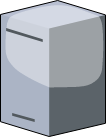 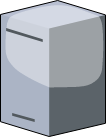 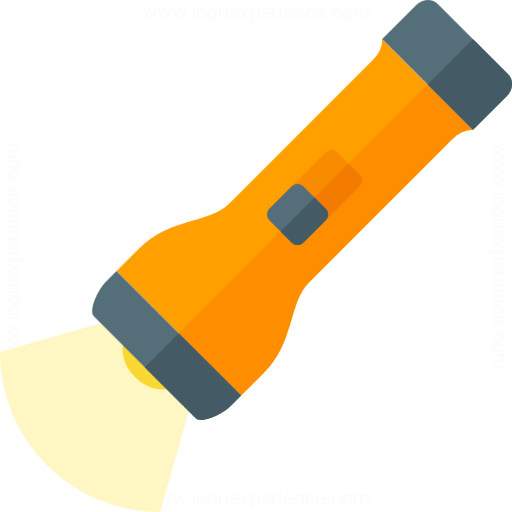 Physical channel
Bit to send: 0
Bit received: 0
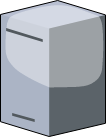 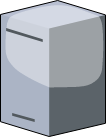 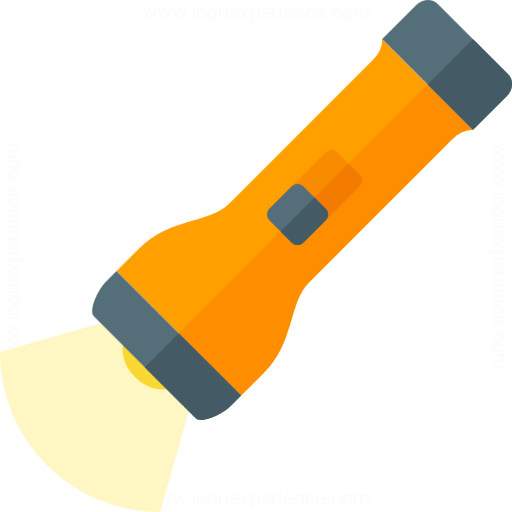 3
Recap of lower layersThe data link layer
Translates frames to and from bit/byte streams.
Provides error detection/correction and flow control.
000110
000110
101011
101011
111010
111010
101001
101001
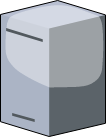 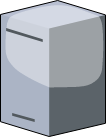 …0111101111010110…
4
Recap of lower layersThe network layer
Transmits packets across the network from a source host to a destination host
Provides congestion control together with the transport layer
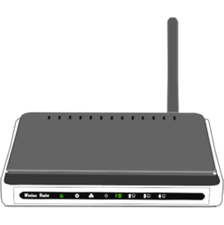 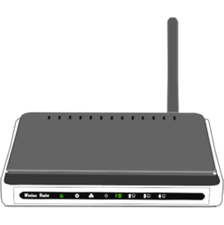 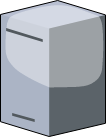 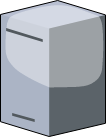 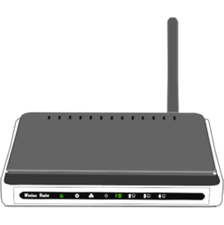 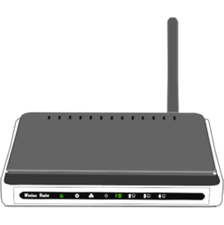 5
Roadmap: Transport Layer
Transport layer responsibilities and challenges
Connection establishment and release
Revisiting reliable delivery and flow control
Congestion control and bandwidth allocation
TCP and UDP
6
The transport layerProvided services
Runs only on the host and destination
Provides a reliable data stream over an unreliable network. 
Provides communication between processes.
Q: Does this resemble a layer we have seen?
Network
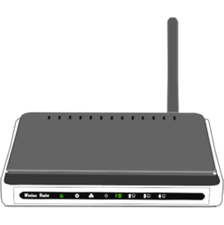 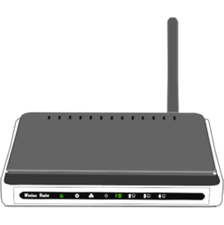 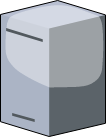 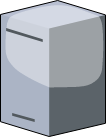 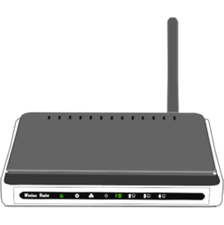 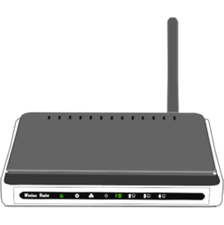 7
Transport layer only present at source and destination
Home
Outside
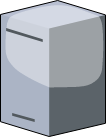 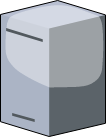 Transport layer and up used only at endpoints
Link and network layer headers inspected and updated throughout network
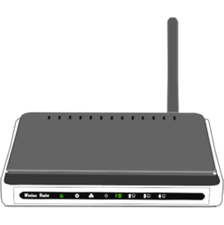 A
A
T
Router
T
N
N
N
N
D
D
D
D
P
P
P
P
8
Primitives used to offer this service
The interface exposed to the application layer
Listen – wait for another process to contact us.
Connect – connect to a process that is listening.
Send – send data over the established connection.
Receive – receive data over the established connection.
Disconnect – release the connection.
Connection-oriented service over (possibly) connectionless network!
9
Berkeley Socket primitives
The interface exposed to the application layer
Socket – create a new communication endpoint.
Bind – assign a local address to an endpoint (socket).
Listen.
Accept – passively establish an incoming connection.
Connect.
Send.
Receive.
Close.
Q: Which ones (not) used by UDP?
Used by TCP!
10
Berkeley Socket primitives
Socket – create a new communication endpoint.
Host
Q: How to connect to the right application?
Application
Application
Application
Application
Socket
Network
Used by TCP!
?
Incoming connection request
11
Berkeley Socket primitives
Socket – create a new communication endpoint.
Host
Q: How to connect to the right application?
Application
Application
Application
Application
BIND
Network
Used by TCP!
?
Incoming connection request
12
Addressing
TSAP = Transport Service Access Point
NSAP = Network Service Access Point
Internet uses IP addresses for NSAPs and ports for TSAPs
Host
Application layer
Application
Application
Transport layer
TSAP
Network layer
NSAP
Network
Data link layer
Physical layer
Network
13
Process servers
Application layer
Application
Application
Transport layer
Network layer
14
Process servers
Mail server is only started when needed.
Started by process server!
Application layer
Process Server
Mail Server
Transport layer
Network layer
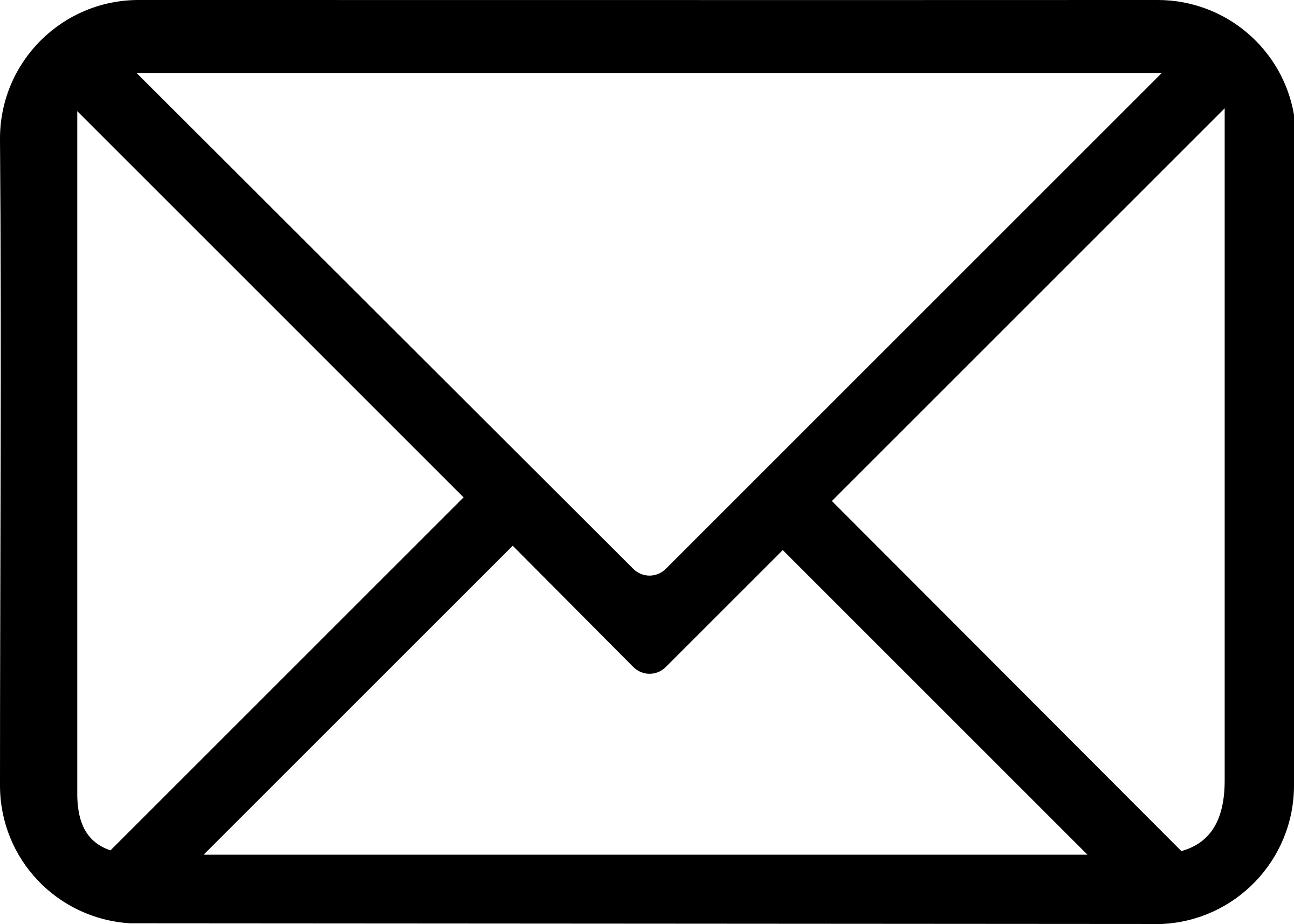 Q: When not to use this approach?
15
Multiplexing: Multiple transport connections over one network connection
Application layer
Application
Application
Application
Transport layer
Network layer
16
Multiplexing: Multiple transport connections over one network connection
Examples
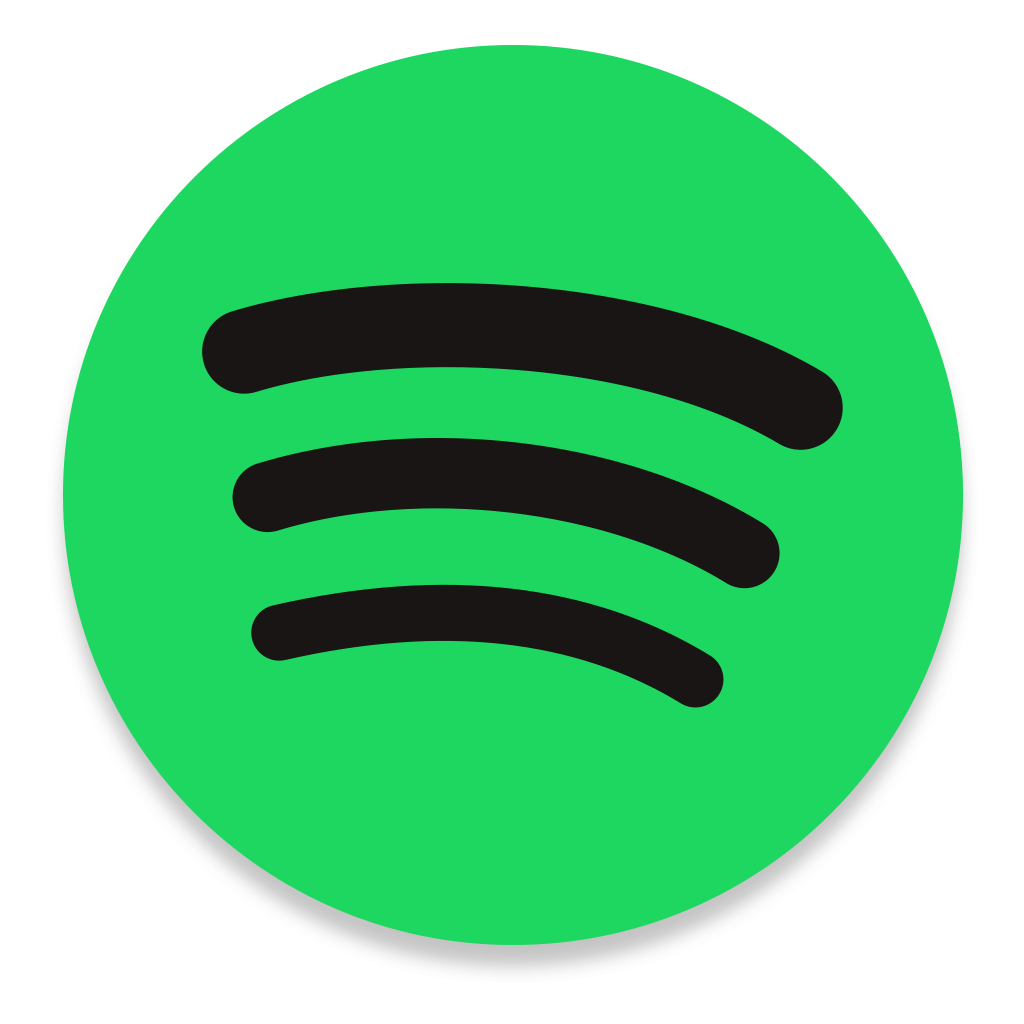 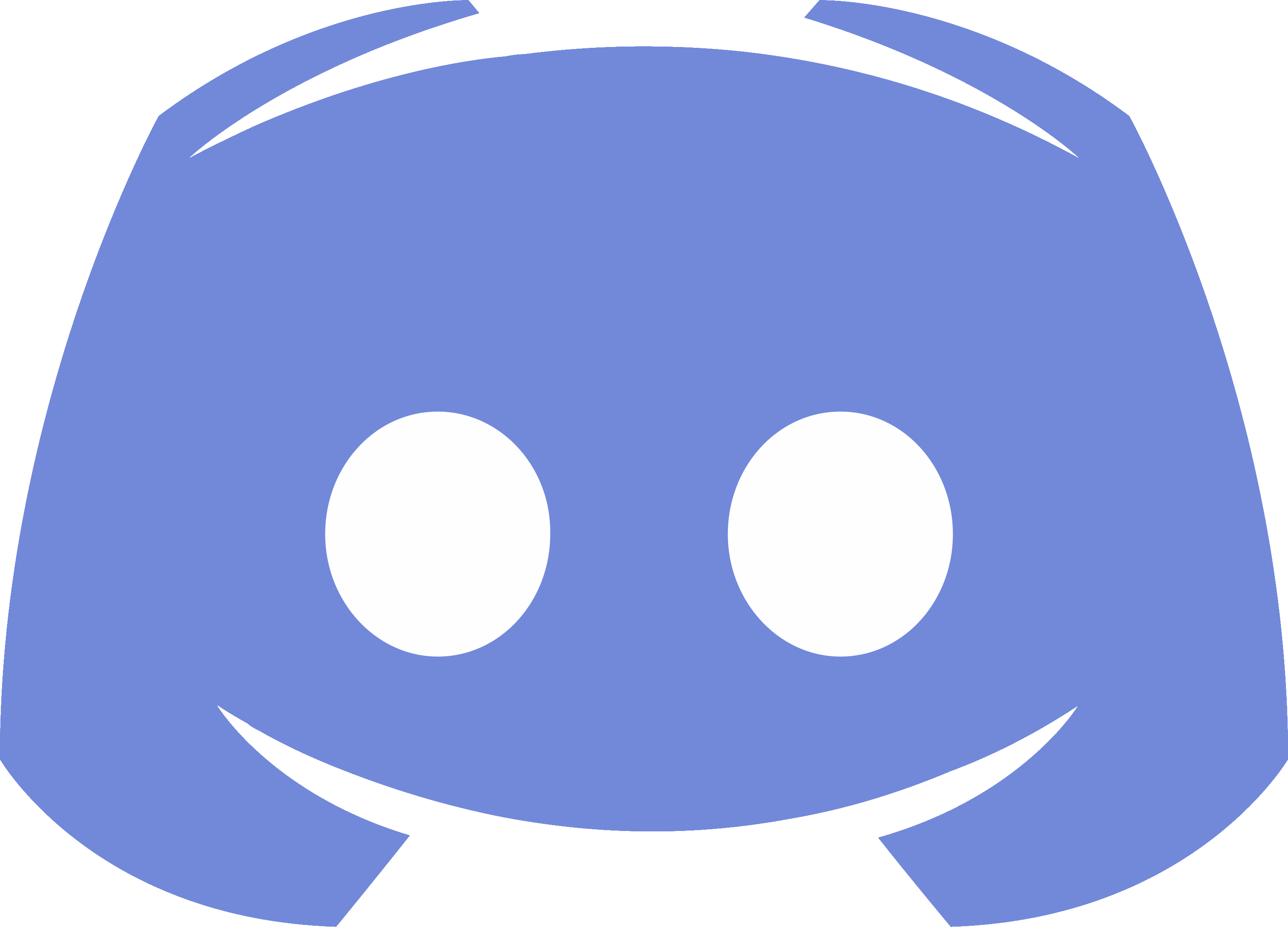 Application layer
Browser
Music streaming
Instant
messaging
5527
5232
4872
4661
Ports:
Transport layer
Q: Why not port 80?
Network address:
192.168.0.103
Network layer
Q: How does incoming connection know the correct port?
Server ports typically hardcoded!
17
Inverse multiplexing: One transport connection over multiple network connections
Application layer
Application
Q: Why would you use this?
Transport layer
Network layer
A form of multihoming:multiple paths to the same destination
18
Network Address Translation (NAT)
Home
Outside
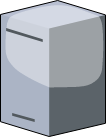 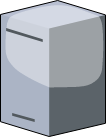 :
NAT Box
A
A
T
T
T
T
N
N
N
N
D
D
D
D
NAT cheats by using TCP address field
P
P
P
P
19
Roadmap: Transport Layer
Transport layer responsibilities and challenges
Connection establishment and release
Connection establishment
Connection release
Revisiting reliable delivery and flow control
Congestion control and bandwidth allocation
TCP and UDP
20
Connection Establishment
Q: Don’t the lower layers solve this problem?
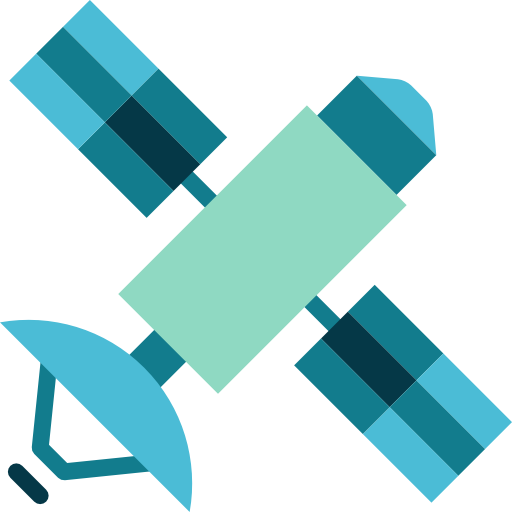 How to distinguish originaland retransmitted segments?
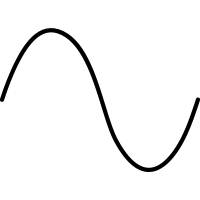 Time-out!
High-latency route via satellite.
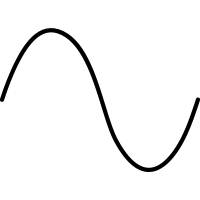 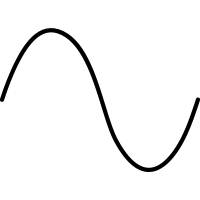 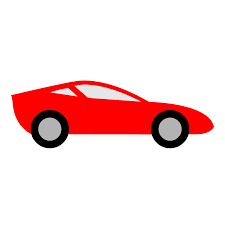 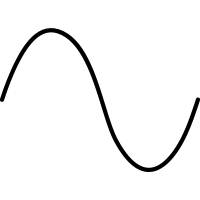 Conn.
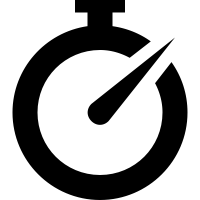 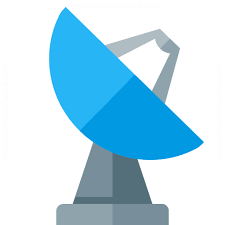 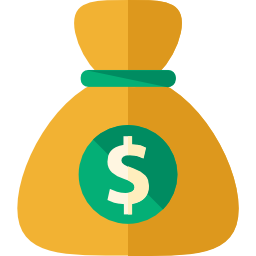 Buy sports car
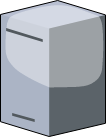 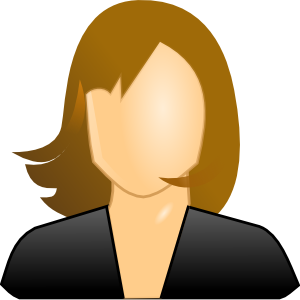 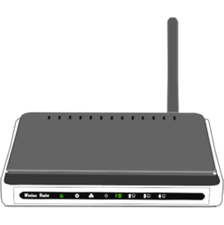 Conn.
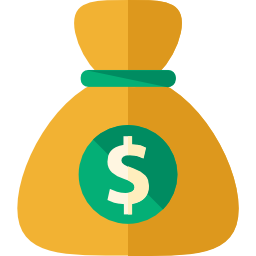 Retransmitted over low-latency path.
Buy sports car
21
Connection establishmentusing sequence numbers
If a segment comes in with a sequence number that we have already seen, we discard it.


How do we ensure that there are never multiple packets with the same sequence number?
If a machine crashes and reboots, what sequence number should it choose?
Q: Can you think of a subproblem we need to solve?
22
Connection establishmentusing sequence numbers
23
Sequence Number Limits Performance
000
001
010
011
100
101
110
111
000
001
010
011
100
101
110
111
24
Sequence Number Limits Performance
000
001
010
011
100
101
110
111
000
001
010
011
100
101
110
111
Q: What is the maximum sending rate?
25
Clock-based sequence numbers
Sequence numbers used.
❌
Sequence numbers
Sequence numbers to use increase with clock, regardless of sending rate.
Time
Transmission
26
Clock-based sequence numbers
Sequence numbers used.
❌
Sequence numbers
Time
27
Clock-based sequence numbersforbidden region
Q: Can we use sequence numbers here?
❌
Duplicate sequence number!
Sequence numbers
Forbidden region
Time
28
Clock-based sequence numbersforbidden region
Yes, but if we do not speed up we will hit the forbidden region from above!
Q: Can we use sequence numbers here?
Sequence numbers
Time
Q: Can a receiver always detect delayed duplicates?
29
Three-way handshake
TCP uses a(slightly different) three-way handshake!
Agreement on which sequence numbers to use.
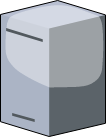 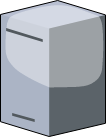 Connection request (seq=x)
time
Ack (seq=y, ack=x)
Data (seq=x, ack=y)
30
Three-way handshakehandles duplicates
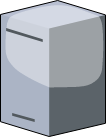 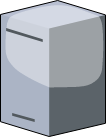 Old duplicate packet.
Connection request (seq=x)
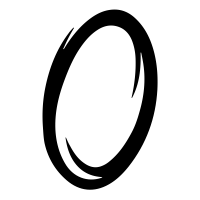 time
Ack (seq=y, ack=x)
Reject (ack=y)
31
Three-way handshakehandles duplicates
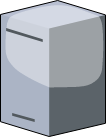 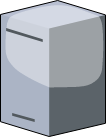 Old duplicate packets.
Connection request (seq=x)
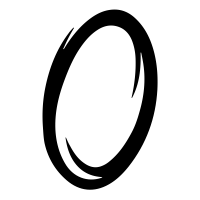 time
Ack (seq=y, ack=x)
Data (seq=x, ack=z)
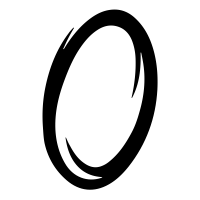 Reject (ack=y)
32
Roadmap: Transport Layer
Transport layer responsibilities and challenges
Connection establishment and release
Connection establishment
Connection release
Revisiting reliable delivery and flow control
Congestion control and bandwidth allocation
TCP and UDP
33
Connection release
When the exchange is complete, the connection should be closed.

Two approaches:
Asymmetric disconnect.
Symmetric disconnect.
34
Asymmetric connection release
Connection ended by either participant without agreement.
May result in data loss!
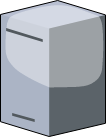 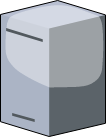 Data
time
Data
Connection release!
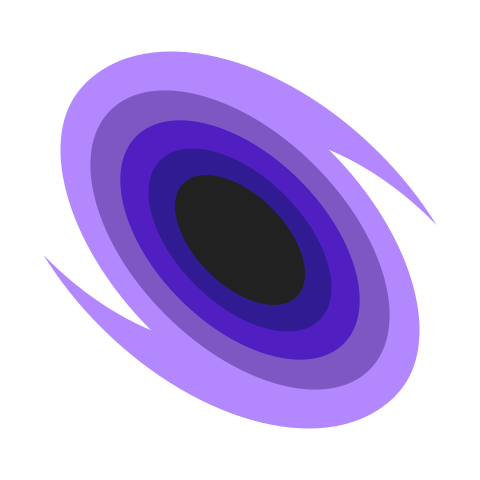 35
Symmetric connection release
Participants agree to end connection.
More difficult than it sounds!
36
The two armies problem
Armies need to coordinate attack. If they attack alone, they lose.
Messages sent through the valley might be lost.
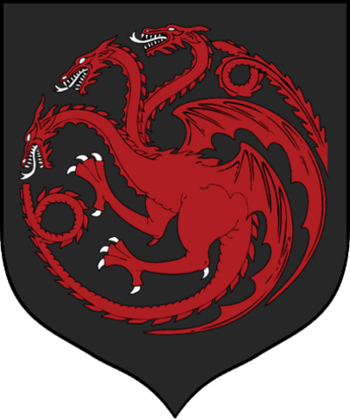 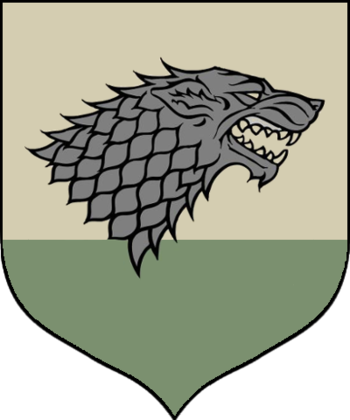 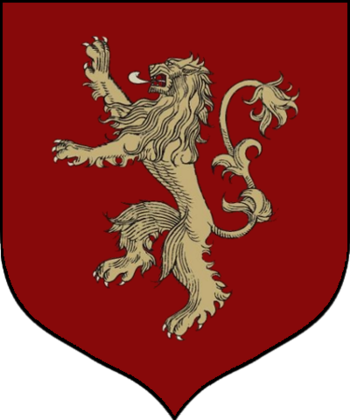 37
The two armies problem
Did they receive the message?
Did they receive the ACK?
message
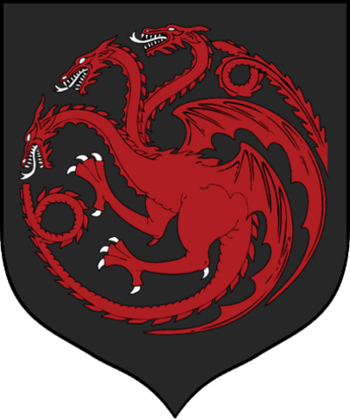 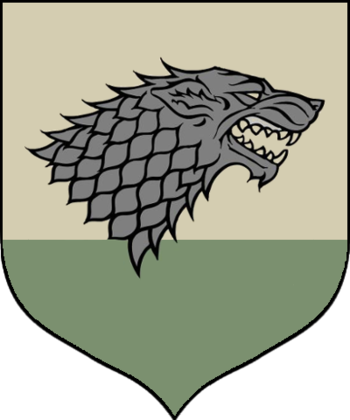 ACK
No solution exists!
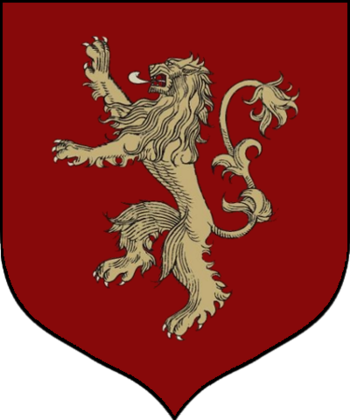 38
Symmetric connection release
Participants agree to end connection.
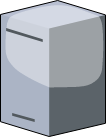 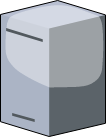 Release connection?
time
Release connection!
ACK
39
Symmetric connection release
Participants agree to end connection.
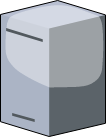 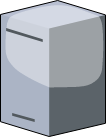 Release connection?
time
Release connection!
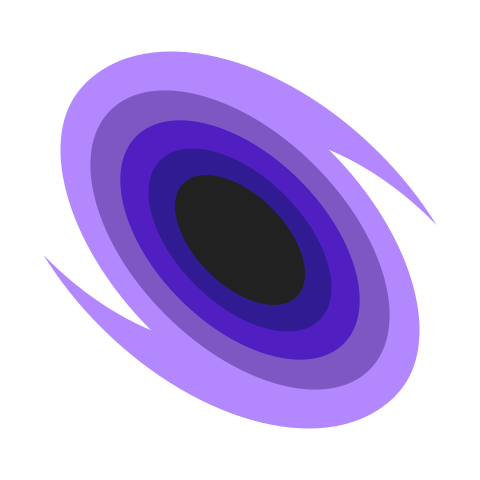 Release connection?
40
Symmetric connection release
Participants agree to end connection.
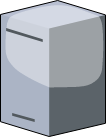 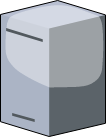 Q: How do we solve this in practice?
Release connection?
time
Release connection!
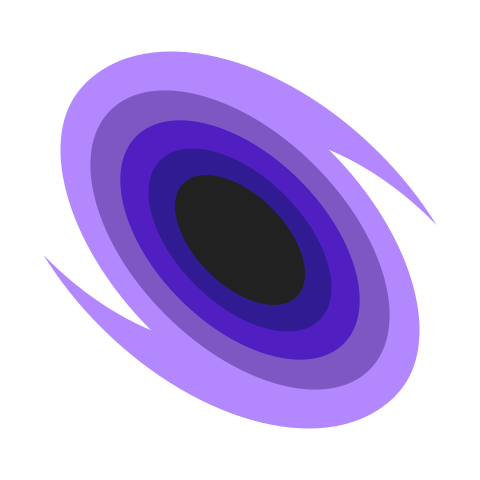 Release connection?
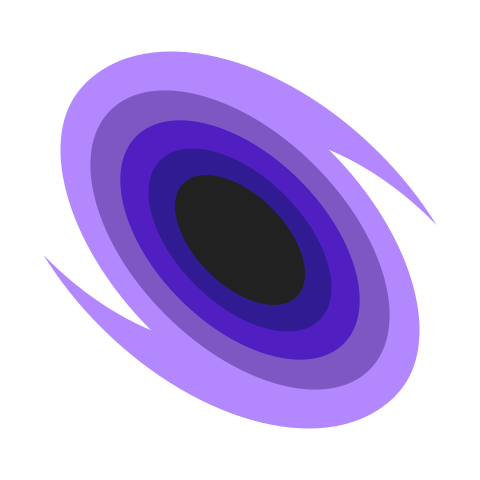 41
The two armies problem
Did they receive the message?
Did they receive the ACK?
The last party to send a message cannot know if it arrived
message
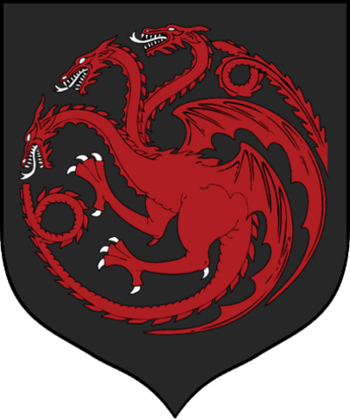 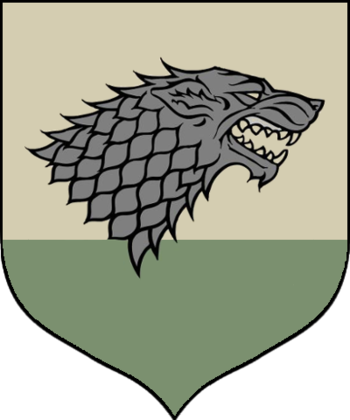 ACK
No solution exists!
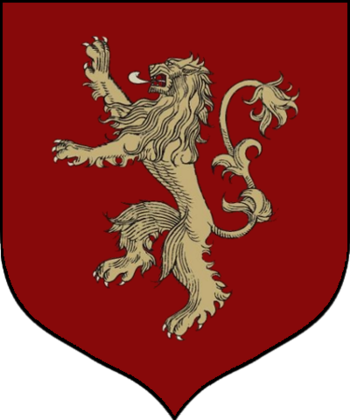 42